LENTEJAS - ACUENTA
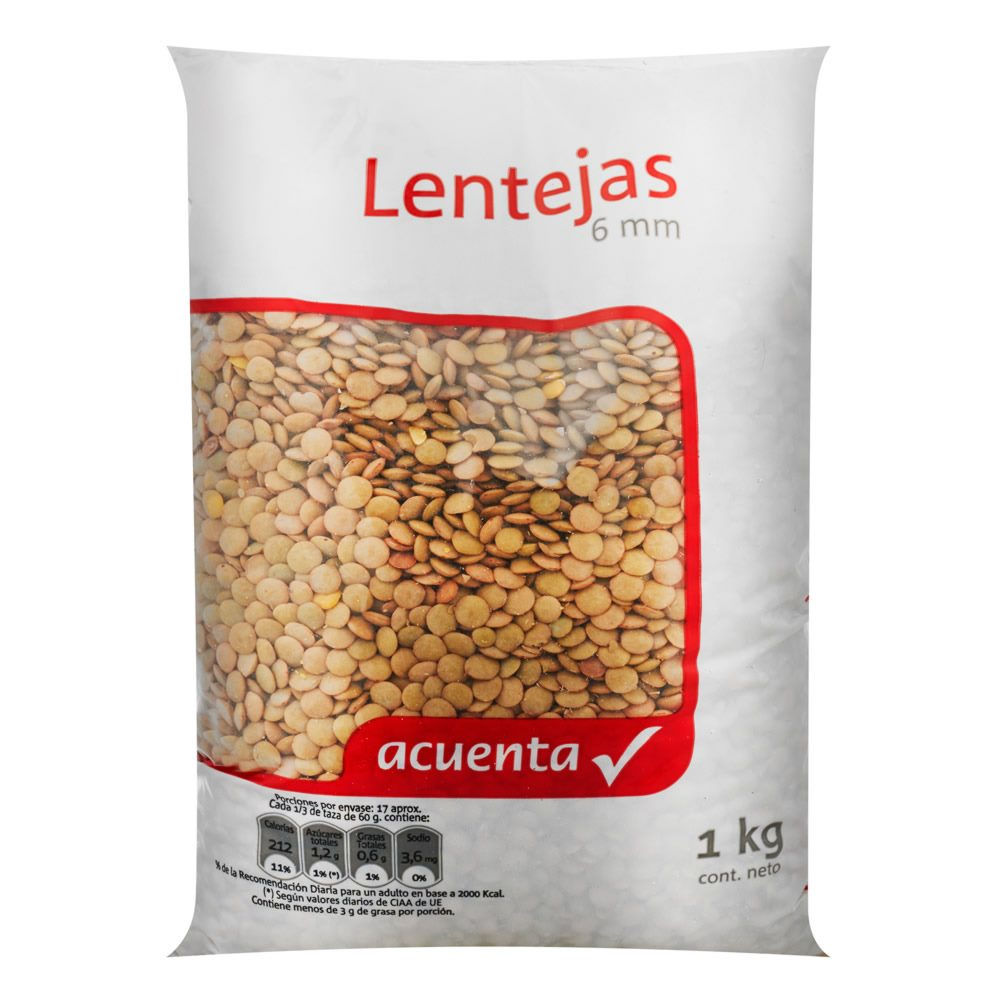 INGREDIENTES: Lentejas
M. FERNANDA URREJOLA
NUTRICIONISTA – AURICULOTERAPEUTA 
COLEGIO MANANTIAL
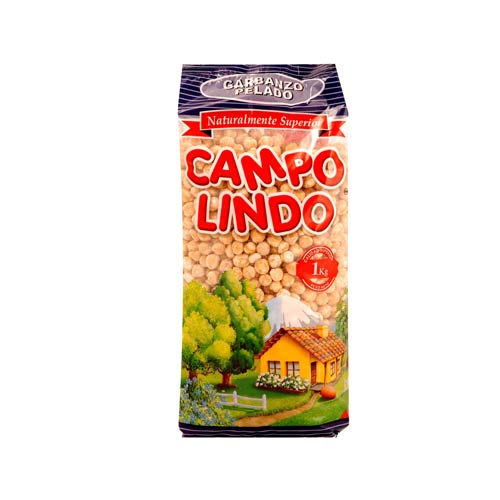 GARBANZOS – CAMPO LINDO
INGREDIENTES: Garbanzo pelado
M. FERNANDA URREJOLA
NUTRICIONISTA – AURICULOTERAPEUTA 
COLEGIO MANANTIAL
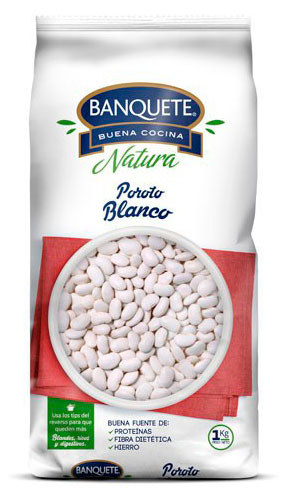 POROTO BLANCO - BANQUETE
INGREDIENTES: Poroto blanco
M. FERNANDA URREJOLA
NUTRICIONISTA – AURICULOTERAPEUTA 
COLEGIO MANANTIAL